Humangermlinemodification
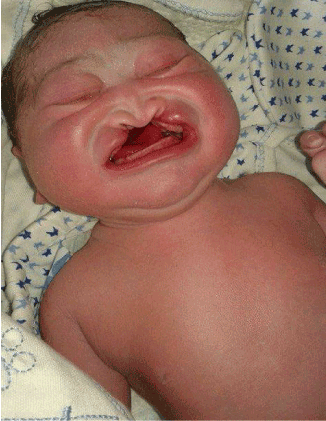 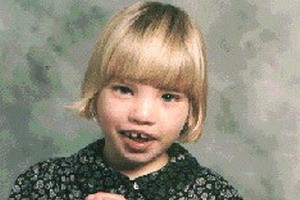 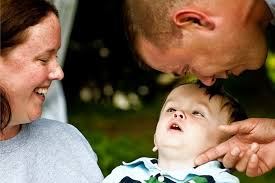 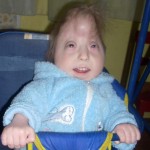 Fatal genetic disorders  No cure
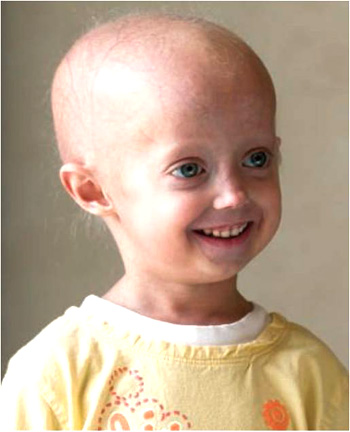 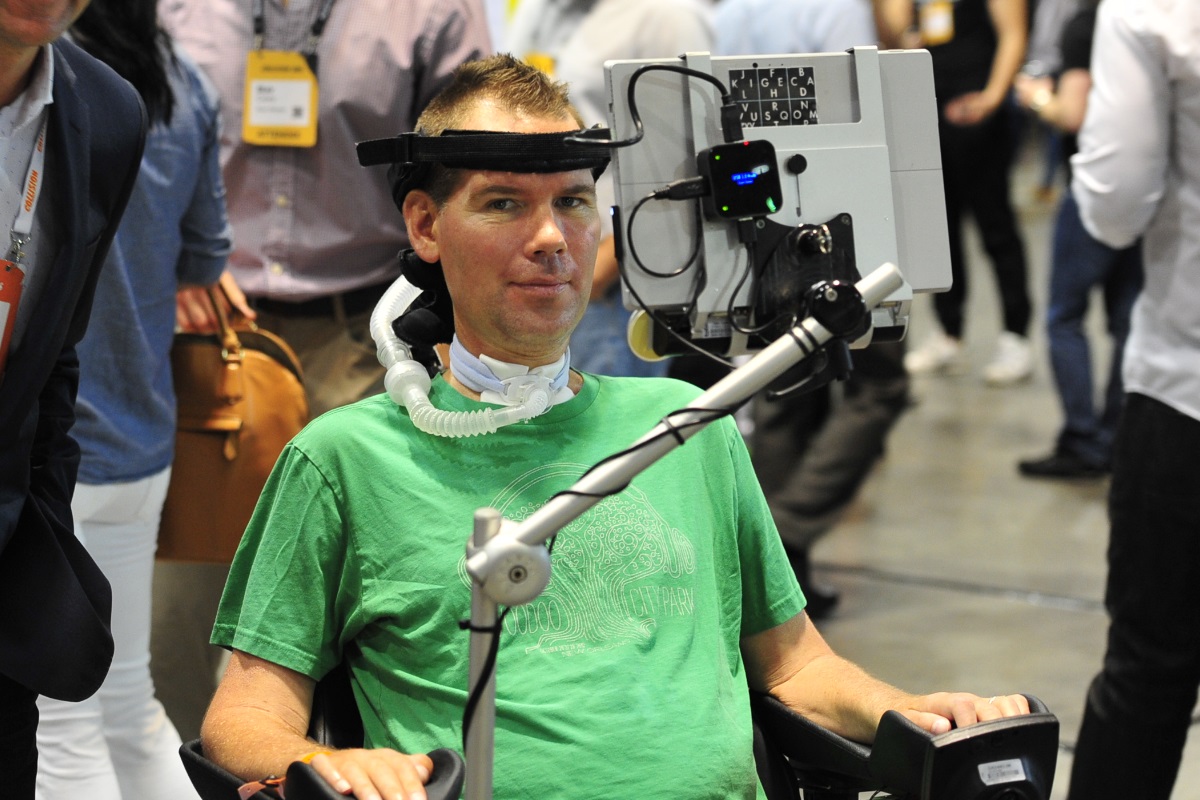 [Speaker Notes: Bottom left, progeria, bottom middle, ALS, bottom right, down syndrome (trisomy 21), top right – cri du chat, top right – Edward syndrome (trisomy 18), top middle – patau syndrome (trisomy 13), top left – huntington’s disease]
1 in 3 infant deaths are from genetic disorders
180/523 infant deaths
University of Utah
(1998-1998)
Stevenson, David A, and John C Carey (2004).
Maternal Age		Carrier for unwanted gene?Down Syndrome
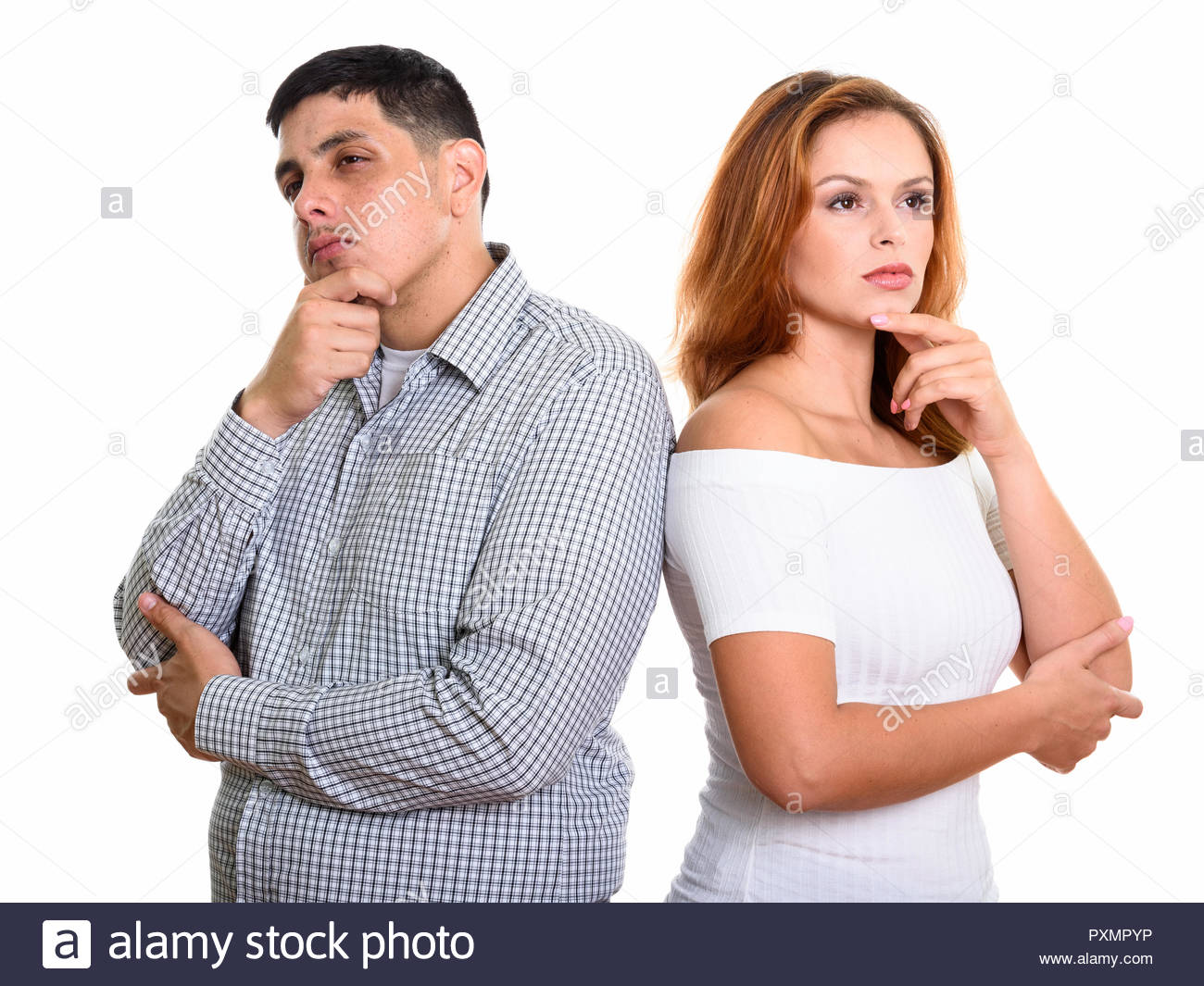 Allen, Emily Graves et al ( 2008).
What can we do about this?
Genetic Modification at Embryonic Stage
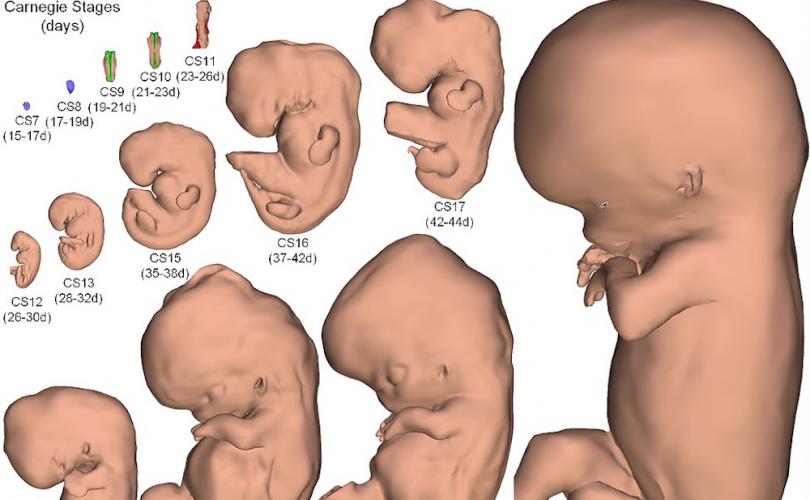 Preimplantation Genetic Diagnosis(PGD)
Ovarian stimulation & oocyte retrieval(GnRH agonist)
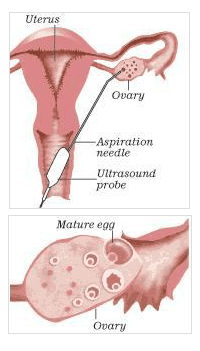 Co-incubation of sperm + egg in petri dish						~70% success rate
Brezina, Paul R et al (2013).
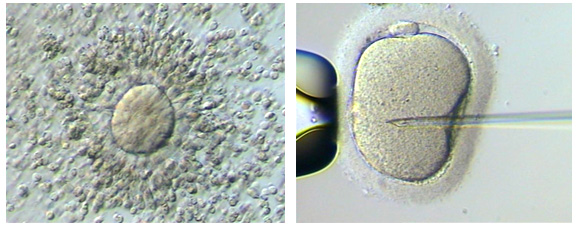 2) Embryo Biopsy
3 – 5 days post fertilization, biopsy occurs
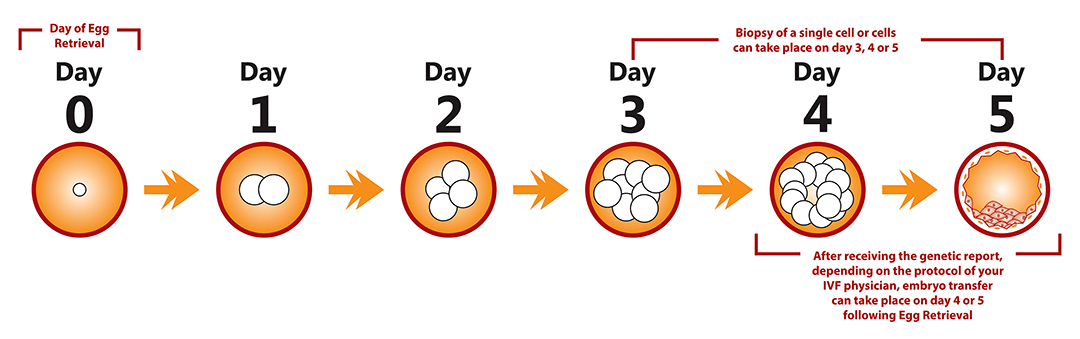 3) FISHScreen for genetic abnormalities
[Speaker Notes: Picture 1 https://pf.millennialsd.com/wp-content/uploads/sites/9/2017/07/20150822_ldp001.jpg
Picture 2 https://lejeunefoundation.org/wp-content/uploads/2018/04/Pennsylvania-Down-syndrome-protection-law.jpg
Picture 3 https://encrypted-tbn0.gstatic.com/images?q=tbn:ANd9GcRLVlGQZOlkK9Wjc7ZUqVPNYEgfeqZB27_OAUEmNjd461QUxgey
Picture 4 https://ccr.cancer.gov/sites/default/files/progeria.jpg
Picture 5 https://d1zqayhc1yz6oo.cloudfront.net/thumbs/thumb-6b0faa2c828838cad8cf41eeb2bd71dd.jpg
Picture 6 https://www.oatext.com/img/JPR-1-120-g001.gif
Picture 7 https://health9.org/edwards-syndrome/
Picture 8 https://pathways.org/wp-content/uploads/2017/11/3babies.jpg
Picture 9 https://www.internationalfertilitycentre.com/testing/wp-content/uploads/2018/10/PGD.jpg]
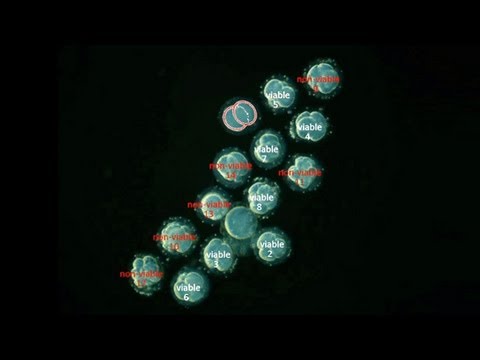 SelectNormalEmbryo&DiscardAbnormal
Embryonic transfer & pregnancy
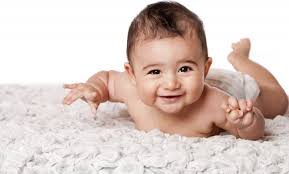 Mitochondrial Replacement Therapy(MRT)Legal in UKSince 2015
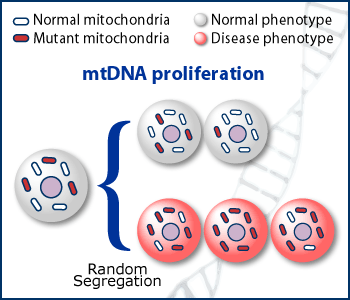 CRISPR/Cas9Clustered Regularly Interspaced Palindromic Repeats2 components
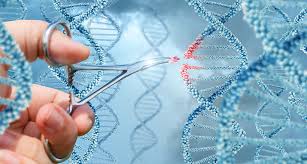 1) Guide RNA 2) Cas9
Redman, Melody et al (2016).
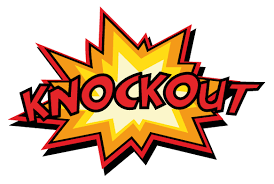 HDR vs. NHEJ
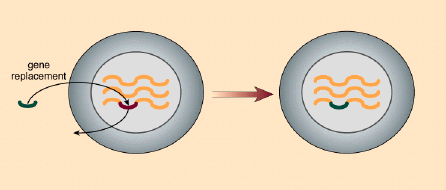 Microinjection into Cytoplasm/Nucleus
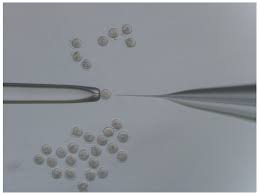 Liu, Chengyu et al (2013).
Microinjection
Near 100% accuracy

Most efficient at yielding normal embryos

Low rate of off-target effects
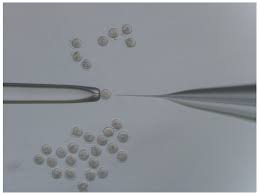 Lino, Christopher A et al (2018).
Electroporation of zygote“Nucleofection”
Lino, Christopher A et al (2018).
Limitations to Germline Modification
CRISPR/Cas9:
not 100% accurate
 
Heritable changes 

off target effects - BAD
Lino, Christopher A et al (2018).
PGD/IVF/MRT
Moral status of early embryo
	destruction of fertilized embryos

IVF procedure:
 	stressful on woman
 	limited chance of success
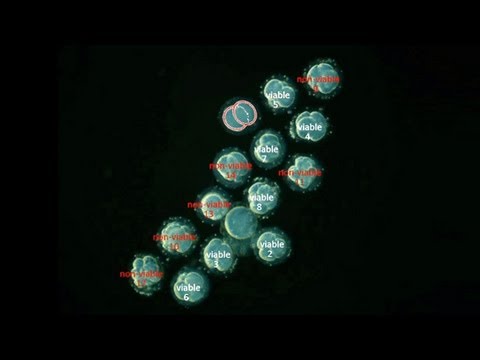 Proposed Regulation of Human Germline Modification
Refine gene-editing techniques on Tripronuclear zygotes

Reduce off-target mutations - guide RNA

Improve IVF techniques to increase rate of normal embryos

Legalize MRT – UK already has!
Liang, Puping et al (2015).
Tripronuclear (3n) Zygotes
Product of IVF, usually discarded

HDR editing ~ 25% success
NHEJ ~ 20-60% success

Practice template for CRISPR/Cas9
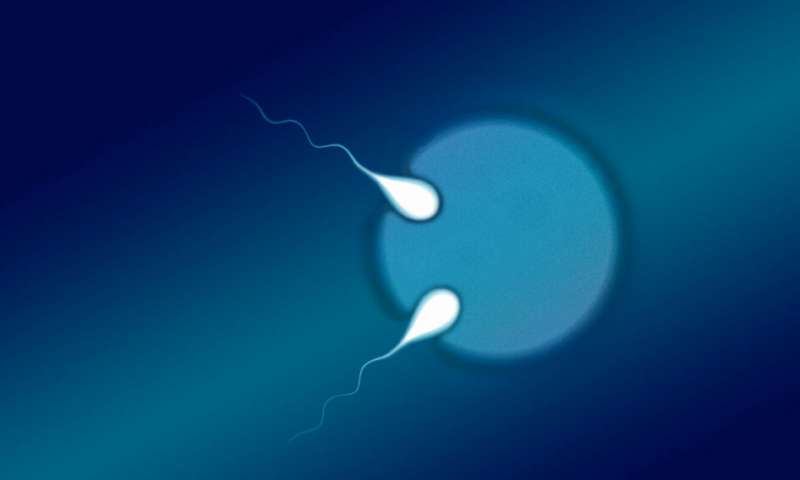 Lino, Christopher A et al (2018).
Liang, Puping et al (2015).